საქართველოს გარემოს დაცვისა და სოფლის მეურნეობის სამინისტრო
თერჯოლის მუნიციპალიტეტი, სოფ. კვახჭირში  შპს ,,კომპანია ბლექ სი გრუპის“ ასფალტის წარმოების, სასარგებლო წიაღისეულის (ქვიშა-ხრეში) გადამუშავების  და ნავთობპროდუქტების საცავის მოწყობისა და ექსპლუატაციის პროექტი


გარემოზე ზემოქმედების შეფასების ანგარიში
საკანონმდებლო მოთხოვნები
საქართველოს კანონის ,,გარემოსდაცვითი შეფასების კოდექსის’’ მე-10 მუხლის თანახმად გზშ ანგარიში უნდა მოიცავდეს:
მოკლე ინფორმაციას დაგეგმილი საქმიანობის, მისი განხორციელების ადგილის, ფიზიკური მახასიათებლების და ალტერნატივების შესახებ;
ზოგად ინფორმაციას დაგეგმილი საქმიანობის განხორციელებით გარემოზე, ადამიანის ჯანმრთელობაზე, მის სოციალურ გარემოზე, დაცულ ტერიტორიებზე, კულტურული მემკვიდრეობის ძეგლებზე და სხვა ობიექტზე შესაძლო ზემოქმედების და მისი სახეების შესახებ, რომლებიც შესწავლილი იქნება გზშ-ის პროცესში;
ინფორმაციას გზშ-ის ანგარიშის მომზადებისთვის ჩატარებელი საბაზისო/საძიებო კვლევებისა და საჭირო მეთოდების შესახებ;
ზოგად ინფორმაციას იმ ღონისძიებების შესახებ, რომლებიც გათვალისწინებული იქნება გარემოზე მნიშვნელოვანი უარყოფითი ზემოქმედების თავიდან აცილებისათვის, შემცირებისათვის ან/და შერბილებისათვის.
პროექტის მიზანი და მოკლე აღწერა
აღნიშნული ანგარიშით წარმოდგენილია შპს ,,კომპანია ბლექ სი გრუპის“ გზშ-ის ანგარიშის მიმოხილვა.

საქმიანობის განხორციელების ადგილი: თერჯოლის მუნიციპალიტეტი, სოფ. კვახჭირი 

პროექტი: ასფალტის წარმოება, სასარგებლო წიაღისეულის(ქვიშა-ხრეში) გადამუშავება და ნავთობპროდუქტების საცავის მოწყობა
საწარმოს განთავსების ადგილი
შპს ,,კომპანია ბლექ სი გრუპის“ ასფალტის წარმოება, სასარგებლო წიაღისეულის(ქვიშა-ხრეში) გადამუშავება და ნავთობპროდუქტების საცავის საპროექტო ტერიტორია მდებარეობს თერჯოლის მუნიციპალიტეტის სოფ. კვახჭირში;        
უახლოესი დასახლებული პუნქტი აღნიშნული ტერიტორიის საზღვრიდან   დაშორებულია 100 მეტრით. 
საწარმოს კოორდინატებია:
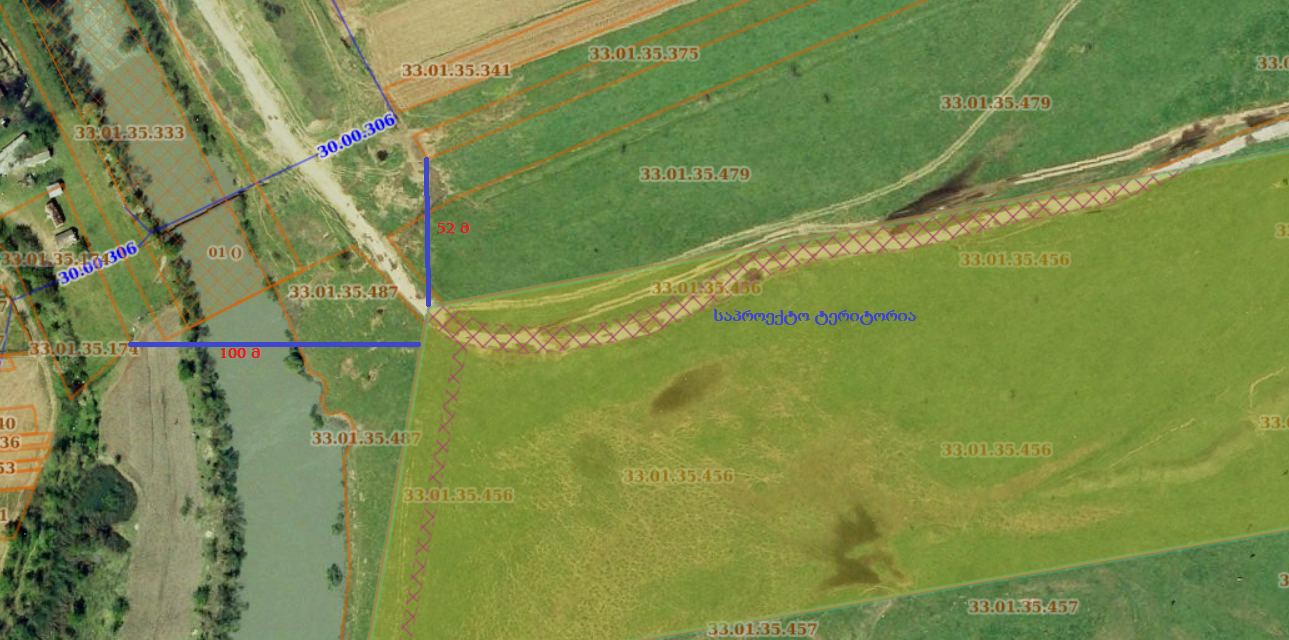 დაგეგმილი საქმიანობის ფიზიკური მახასიათებლები
ასფალტის წარმოება - სავარაუდო სამუშაო რეჟიმი შეადგენს 320 სამუშაო დღეს წლიურად, 12-16 საათიანი გრაფიკით, რა შემთხვევაშიც საწარმოს სიმძლავრე შეადგენს 15-22 ტონა/სთ-ს, ხოლო წლიურად 80 000ტონას. 
ინერტული მასალის წარმოება - ინერტული მასალა იწარმოება საწარმოში მოქმედ ელექტრო ენერგიაზე მომუშავე ერთ სამსხვრევ-დამხარისხებელ დანადგარზე, მაქსიმალური სიმძლავრით 150 ტ/სთ. განხორციელდება სველი მასალის   ორჯერადი  მსხვრევა. ფრაქციული შემადგენლობის მიხედვით მიღებული იქნება სამი სხვადასხვა ფრაქცია. წარმოებული ინერტული  მასალები მთლიანად გამოიყენება ასფალტისა და ბეტონის წარმოებაში. წლიური სიმძლავრე შეადგენს 360 000ტ/წელ. ბეტონის წლიური მაქსიმალური რაოდენობა შეადგენს 390 000ტონას, რის მისაღებადაც გამოიყენება შემადგენელი ინგრედიენტების შემდეგი რაოდენობები: ინერტული მასალა 300 000ტონა, ცემენტი 55 000 ტონა, წყალი 35 000 ტონა.
ნავთობპროდუქტების საცავი - ნავთობპროდუქტების საცავის (ავტოგასამართი სადგურისისთვის) განთავსება დაგეგმილია საწარმოს ტერიტორიაზე. 30 000 ლ ტევადობის ლითონის მიწისზედა ჰორიზონტალური დიზელის რეზერვუარი განთავსდება ზედაპირული წყლის ობიექტიდან 100 მ-ის დაშორებით, მეორად შემკავებელში, რომლის მოცულობა იქნება რეზერვუარის მოცულობის 110%. ნავთობპროდუქტების საცავი და ავტოგასამართი სადგური მოეწყობა ზემოდან გადახურულ მყარი ზედაპირის მქონე საფარზე, სადაც მოწყობილი იქნება ავტოგასამართი სვეტი ერთი მილით. ავტოგასამართი სადგური გამოყენებული იქნება საწარმოსა და გზის მშენებლობის დროს დიზელზე მომუშავე ავტოსატრანსპორტო საშუალებების საწვავით მომარაგებისთვის და  წლიურად მოახდენს 3 000 000 ლიტრი საწვავის მიღებას და გაცემას.
საწარმოს ტექნოლოგიური პროცესი
ასფალტის წარმოება - მზა პროდუქციის - ასფალტის მისაღებად ხდება ინერტული მასალის, ბიტუმის და მინერალური ფხვნილის შერევა შესაბამისი პროპორციით და ტექნოლოგიით, რისთვისაც დაგეგმილია 2012 წელს გამოშვებული, 260 ტ/სთ მაქსიმალური წარმადობის მობილური ასფალტ-ბეტონის ქარხნის (ქარხნის მარკა - MBA 3000/260, მწარმოებელი ქვეყანა - გერმანია  საწარმო „BENINGHOVEN“) ექსპლუატაციაში შეყვანა. 
ინერტული მასალების წარმოება - კომპანიის კუთვნილი ლიცენზიების ფარგლებში არსებული კარიერებიდან მოპოვებული ნედლეული იტვირთება ავტოთვითმცლელში და გადაიტანება საწარმოს ტერიტორიაზე არსებულ ღია საწყობში. ამის შემდეგ ბულდოზერი მასალას მოთხოვნის შესაბამისად მიაწვდის სამსხვრევ-დამხარისხებელ საამქროს მიმღებ ბუნკერს.
ბუნკერიდან ინერტული მასალა გაივლის ცხაურს, რომლის მეშვეობით მოხდება დიდი ზომის ქვების განცალკევება. განცალკევებული ქვები გაივლის ჰორიზონტალურ და ვერტიკალურ  სამსხვრეველაში, სადაც მოხდება მათი დამსხვრევა. დამსხვრეული ქვა შეერევა ცხაურ გავლილ მასალას და მიიღება სხვადასხვა   ფრაქცია.  მიღებული  მასალა   კონვეიერის საშუალებით დაგროვდება  სანაყაროზე, თითოეული ფრაქციისათვის გამოყოფილ ფართობზე, სადაც შეინახება განსაზღვრული ვადით.
საწარმოს ტექნოლოგიური პროცესი
ბეტონის წარმოება - სასაქონლო ბეტონის მისაღებად ხდება ცემენტის, ინერტული მასალის და წყლის შესაბამისი პროპორციით შერევა ბეტონშემრევ დანადგარში. ინერტული მასალების შესაბამისი ფრაქციები ბორბლებიანი სატვირთელით იყრება ორი ბეტონშემრევი დანადგარის მიმღებ ბუნკერებში, საიდანაც დოზირებულად იყრება სასწორზე. მიღებული ნარევის ჩაყრა შემრევ დანადგარში ხორციელდება ლენტური ტრანსპორტიორით.  ბეტონის მწარმოებელი საწარმოს ტერიტორიაზე განთავსებულ ორ სილოსში მოცულობით 20 მ3 თითოეული ცემენტი ჩაიტვირთება პნევმოტრანსპორტით, საიდანაც დახურული შნეკის საშუალებით გადაიტვირთება ბეტონშემრევი დანადგარის ცემენტის დახურული ელექტრო სასწორის რეზერვუარში. სასწორზე აწონვის შემდგომ ხდება ცემენტის ჩაყრა ბეტონშემრევ დანადგარში უკვე არსებულ წყლის და ინერტული მასალის ნარევში.
ავტოგასამართი სადგური გამოყენებული იქნება საწარმოსა და გზის მშენებლობის დროს დიზელზე მომუშავე ავტოსატრანსპორტო საშუალებების საწვავით მომარაგებისთვის და  წლიურად მოახდენს 3000 000 ლიტრი საწვავის მიღებას და გაცემას.
ალტერნატივები
არაქმედების ალტერნატივა

ტერიტორიის შერჩევის ალტერნატივები

ტექნოლოგიური ალტერნატივები
არაქმედების (ნულოვანი) ალტერნატივა
არაქმედების ალტერნატივა, ანუ პროექტის განხორციელების ნულოვანი ვარიანტი გულისხმობს, რომ საწარმო არ მოეწყობა და არ მოხდება აღნიშნული გზის მშენებლობა, რაც გამოიწვევს დიდ დატვირთვას ადგილობრივ გზებზე, სადაც მოძრაობის ინტენსივობა ჯერჯერობით ასატანია, მაგრამ მოსალოდნელია მდგომარეობის უფრო და უფრო გაუარესება. შესწავლის შედეგად დადგინდა, რომ პროექტის განუხორციელებლობა უარყოფილი უნდა ყოფილიყო, ვინაიდან იგი შეინარჩუნებს არსებულ უარყოფით ტენდენციას და ვერ უზრუნველყოფს გაზრდილი სატრანსპორტო მოძრაობის უზრუნველყოფას, ამასთან რეგიონის ინფრასტრუქტურის და სოციალურ-ეკონომიკური მდგომარეობის გაუმჯობესების გათვალისწინებით(საწარმოში დასქმებული იქნება 40 ადამიანი), არაქმედების ალტერნატივა უარყოფილი იქნა.
საწარმოს განთავსების ალტერნატივები
შერჩეული ტერიტორიის უპირატესობა სხვა, ნებისმიერ ალტერნატიულ ვარიანტებთან შედარებით შემდეგია:
ასფალტის მწარმოებელი საწარმოს მოწყობა იგეგმება ცენტრალურ ავტომაგისტრალებთან ახლოს მდებარე ტერიტორიაზე, რაც აადვილებს ნედლეულის და მზა პროდუქციის ტრანსპორტირებას;
ნედლეულისა და მზა პროდუქციის ტრანსპორტირება მოხდება მოსახლეობაში გამავალი გზის გვერდის ავლით, რაც მინიმუმამდე დაიყვანს მოსახლეობაში მძიმე ტექნიკის გადაადგილებისას წარმოშობილ ხმაურს და დასახლებულ ტერიტორიაზე  საწვავის წვისას ატმოსფერულ ჰაერში გაფრქვეულ მავნე ნივთიერებების გავრცელებას;     
ქარხნის ტერიტორია მდებარეობს მშენებარე გზის სიახლოვეს, რაც საგრძნობლად დააჩქარებს სამშენებლო სამუშაოების მიმდინარეობას და ეფექტურობას - მშენებარე გზის სიახლოვეს ასფალტის მწარმოებელი საწარმო არ არსებობს.
ზემოთ ჩამოთვლილი  ეკოლოგიური და ეკონომიკური დასაბუთება საშუალებას იძლევა დავასკვნათ, რომ პროექტის განთავსებისათვის შერჩეული ტერიტორია  წარმოადგენს უალტერნატივოს.
ტექნოლოგიური ალტერნატივები
საწარმოში დაგეგმილია 2012 წელს გამოშვებული, 260 ტ/სთ მაქსიმალური წარმადობის მობილური ასფალტ-ბეტონის ქარხნის (ქარხნის მარკა - MBA 3000/260, მწარმოებელი ქვეყანა - გერმანია  საწარმო „BENINGHOVEN“) ექსპლუატაციაში შეყვანა. შემოთავაზებული ტექნოლოგია აპრობირებულია მსოფლიოს წამყვან ქვეყნებში და გარემოსდაცვითი თვალსაზრისით წარმოადგენს ერთ-ერთი საუკეთესო ტექნოლოგიას, რადგან ხასიათდება  გარემოში უმნიშვნელო  ემისიებით. 
საწარმო აღჭურვილია თანამედროვე ტექნოლოგიის შესაბამისი აირგამწმენდი დანადგარებით, რასაც მინიმუმამდე დაყავს ატმოსფერული ჰაერის დაბინძურების ხარისხი. გარემოსდაცვითი და ეკონომიკური თვალსაზრისით უაღრესად მნიშვნელოვანია ასფალტის ქარხნის მუშაობის უნარჩენო ტექნოლოგია, რომელიც სრულად უზრუნველყოფს ნარჩენების ტექნოლოგიურ ციკლში დაბრუნებას, რითიც მინიმუმამდე მცირდება პროდუქციის დამზადებისთვის საჭირო ნედლეულის დანაკარგი და მათი მოხვედრის ალბათობა ბუნებრივ გარემოში;
აღნიშნული პარამეტრების გათვალისწინებით, სხვა ტექნოლოგიური ალტერნატივები  არ განიხილება.
გარემოზე მოსალოდნელი ზემოქმედება
ატმოსფერულ ჰაერში მავნე ნივთიერებების გავრცელება
ხმაურის გავრცელება
ნიადაგის ხარისხის გაუარესება
ზემოქმედება ზედაპირული წყლების ხარისხზე
ნარჩენების წარმოქმნა
ზემოქმედება სატრანსპორტო ნაკადებზე
ადგილობრივი მაცხოვრებლების ჯანმრთელობაზე მოსალოდნელი ზემოქმედება; მოსახლეობის შეწუხება
გარემოზე ზემოქმედება
საწარმოს ფუნქციონირების პროცესში  ადგილი აქვს საწარმოს უბნებზე მავნე ნივთიერებათა წარმოქმნას და გაფრქვევას ატმოსფეროში.   გაფრქვევის წყაროებს წარმოადგენენ: საშრობი დოლის ბუნკერები; საშრობი დოლის ლენტური ტრანსპორტიორი; სამსხვრევ დანადგარში  ჩაყრის ადგილი; სამსხვრევი დანადგარი; ინერტული მასალების    საწყობში დაყრის ადგილი; ინერტული მასალების    საწყობი; სამსხვრევი დანადგარის ლენტური ტრანსპორტიორები; ინერტული მასალების პირველი  ბეტონშემრევის ბუნკერებში ჩაყრის ადგილი; ინერტული მასალების მეორე ბეტონშემრევის ბუნკერებში ჩაყრის ადგილი; ინერტული მასალების და ცემენტის  პირველ ბეტონშემრევში ჩაყრის ადგილი; ინერტული მასალების და ცემენტის  მეორე ბეტონშემრევში ჩაყრის ადგილი; პირველი ბეტონშემრევის ცემენტის   სილოსები; მეორე ბეტონშემრევის ცემენტის   სილოსები; ლენტური ტრანსპორტიორები; ავტოგასამართი სადგური.
გარემოზე ზემოქმედება
საწარმოს ფუნქციონირების პროცესში  ადგილი აქვს საწარმოს უბნებზე მავნე ნივთიერებათა წარმოქმნას და გაფრქვევას ატმოსფეროში.   ატმოსფეროში გაფრქვეული მავნე ნივთიერებები იქნება:
გარემოზე ზემოქმედება
ზედაპირულ წყლებზე ზემოქმედებას ადგილი ექნება წარმოშობილი ჩამდინარე  წყლების სახით.
ჩამდინარე წყლების კატეგორია შემდეგია:
        სამეურნეო-საყოფაცხოვრებო ჩამდინარე წყლები
        საწარმოო ჩამდინარე წყლები
        სანიაღვრე ჩამდინარე წყლები
ხმაურის გავრცელებასთან დაკავშირებული ზემოქმედება - საწარმოს მოწყობის სამუშაოების დროს წარმოქმნილი ხმაურის შედეგად მნიშვნელოვანი ნეგატიური ზემოქმედება არ არის მოსალოდნელი საწარმოს ფუნქციონირების დროს  წარმოქმნილი ხმაურის შედეგად საწარმოს ზემოქმედების ზონაში მნიშვნელოვანი ნეგატიური ზემოქმედება არ არის მოსალოდნელი;
ვიბრაციით და ელექტრომაგნიტური გამოსხივებით გამოწვეული ზემოქმედებას ადგილი არ ექნება;
ზემოქმედება გეოლოგიურ გარემოზე - შემარბილებელი ღონისძიებების გატარების შედეგად ზემოქმედება  ნიადაგზე და გრუნტის ხარისხზე მოსალოდნელი არ იქნება.;
გარემოზე ზემოქმედება
ზემოქმედება ბიოლოგიურ გარემოზე (ფლორა, ფაუნა, დაცული ტერიტორიები)  - პროექტის განხორციელება არ ითვალისწინებს მცენარეულ საფარზე  და ცოცხალ ორგანიზმებზე ზემოქმედებას;
ნარჩენების წარმოქმნით და გავრცელებით მოსალოდნელი ზემოქმედება -  სამშენებლო სამუშაოების მასშტაბიდან გამომდინარე, მშენებლობის ეტაპზე,  წარმოქმნილი ნარჩენების რაოდენობა  არ იქნება მნიშვნელოვანი;
ზემოქმედება კულტურულ და არქეოლოგიურ ძეგლებზე - მოსალოდნელი არ არის;
ზემოქმედება სოციალურ-ეკონომიკურ გარემოზე - დადებითი;
ზემოქმედება სატრანსპორტო ნაკადებზე - უმნიშვნელო;
ზემოქმედება ადამიანის ჯანმრთელობაზე და უსაფრთხოებასთან დაკავშირებული რისკები - უზრუნველყოფილი იქნება შესაბამისი პრევენციული ღონისძიებების გატარება;
კუმულაციური ზემოქმედება - საქმიანობის სპეციფიკიდან და განთავსების ადგილიდან გამომდინარე, კუმულაციურ ზემოქმედებას ადგილი არ ექნება;
ტრანსსასაზღვრო ზემოქმედება - მოსალოდნელი არ არის;
გარემოზე მოსალოდნელი შემარბილებელი ღონისძიებები (მშენებლობის ეტაპი)
გარემოზე მოსალოდნელი შემარბილებელი ღონისძიებები(მშენებლობის ეტაპი)
გარემოზე მოსალოდნელი შემარბილებელი ღონისძიებები (ექსპლუატაციის ეტაპი)
გარემოზე მოსალოდნელი შემარბილებელი ღონისძიებები (ექსპლუატაციის ეტაპი)
გარემოზე მოსალოდნელი შემარბილებელი ღონისძიებები (ექსპლუატაციის ეტაპი)
გარემოზე მოსალოდნელი შემარბილებელი ღონისძიებები (ექსპლუატაციის ეტაპი)
გარემოზე მოსალოდნელი შემარბილებელი ღონისძიებები (ექსპლუატაციის ეტაპი)
მადლობა  ყურადღებისთვის